Arbeidmarkt
Deel 2
Wat is werkloosheid?
Ga naar www.mentimeter.com en voer de onderstaande code in.
32 53 19 9
Audiofragment
Luister goed naar het audiofragment. Je mag aantekeningen maken op een blaadje. Aan het einde van de les zullen er vragen gesteld worden die te maken hebben met werkloosheid.
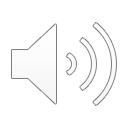 Vragen audiofragment
Wie berekend het aantal werklozen in het land?
Vallen mensen die een uitkering hebben onder werkloze?
Tellen mensen die parttime werken en deels uitkering hebben als werkloos?
Naar wat kijk het CBS om te bepalen of je werkloos bent of niet

Zet het onderstaande rijtje op de juiste volgorde.
Opzoek naar werk
Geen betaald werk
Bevolking 15 tot 67 jaar
Direct beschikbaar
Bevolking van Nederland
Direct beschikbaar
Geen betaald werk
Bevolking van Nederland
Opzoek naar werk
Bevolking 15 tot 67 jaar
Soorten werkloosheid.
Conjuncturele werkloosheid.
Deze werkloosheid kan veroorzaakt worden door te lage bestedingen. Je kan hierbij ook denken aan te lage consumptie, te lage investeringen en de overheidsbestedingen. 
Als het slecht gaat met de wereldhandel, dus ook de export van Nederland wordt er ook gesproken van een conjuncturele werkloosheid.  
Manieren om bestedingen te stimuleren:
De overheid moet meer gaan besteden/investeren. Denk dan bijvoorbeeld aan het maken van nieuwe wegen, meer lantarenpalen plaatsen, speeltuinen plaatsen etc. Dit werkt anticyclisch.
Het Europese Centrale Bank moet haar rente verlagen zodat commerciële banken dit ook gaan doen. Zo gaat de bevolking geld lenen en kunnen zij meer besteden.
De waarde van een externe munt daalt, wordt het goedkoper ten opzichte van het buitenland. Export zal hierdoor toenemen.
Soorten werkloosheid
Structurele werkloosheid
Kwantitatieve werkloosheid.
Deze werkloosheid komt voort uit gebrek aan werkplaatsen. Denk dan aan fusies, te hoge loonkosten, mechanisering etc. 
Kwalitatieve werkloosheid.
Deze werkloosheid komt voort uit gebrek aan geschikt arbeidsplaatsen. Hier zijn er wel genoeg werkplaatsen, dus vraag naar arbeid is er maar het aanbod naar arbeid is niet voldoende. Je kan dus denken aan bedrijven die een bepaalde diploma vragen, bepaalde aantal jaren werkervaring etc. Ook kan het zijn dat het het erg wat aangeboden wordt, niet aantrekkelijk is. Hierbij kan je denken aan vuil werk of het salaris niet goed genoeg is ten opzichte van het werk wat je moet leveren.
Benoem nog twee andere soorten werkloosheid.
Activerende werkvorm
Jullie hebben informatie gehad over de volgende onderwerpen:
Arbeidsmarkt 
Werkgelegenheid 
Werkloosheid
De docent verdeeld de klas in drie groepen. Elke groep krijgt een onderwerp toegewezen. Groep 1 krijgt het onderwerp arbeidsmarkt, groep 2 krijgt werkgelegenheid en groep 3 is werkloosheid. Elk groep krijgt een aantal vragen die te maken heeft met zijn/haar onderwerp. Deze vragen moeten jullie gezamenlijk beantwoorden. Na 5 minuten worden er weer nieuwe groepen gemaakt. Van elk groep komt er weer een persoon bij elkaar. Er ontstaan dan weer ongeveer 4-5 groepen (aan de hand van de aantal studenten). Elke student legt aan de twee andere studenten van de andere groepen uit wat zijn/haar onderwerp inhoud. Dit duurt ongeveer 10 minuten. Na deze 15 minuten kies de docent een paar studenten uit om een mondelinge presentatie voor de klas te geven.
Activerende werkvorm
Toetsing opdracht. 
Na 15 minuten vraagt de docent aan een aantal studenten of zij een korte mondelinge presentatie willen geven voor de klas. De docent beoordeeld dan of iedereen goed bezig is geweest. Dit doet zij door in de klas rond te lopen.
Vragen arbeidsmarkt
Sam werkt in een supermarkt. Hij is 24 jaar dus verdiend al aardig wat zakcentjes. Hij heeft al heel wat gespaard en vindt dat hij zichzelf nu mag verwennen met een paar nieuwe schoenen. Samen met zijn vriendin kijk hij op de bijenkorf website. Hij ziet daar een paar leuke Balenciaga voor €695,- 
De oom van Ali is al een lange tijd bezig met het kopen en verkopen van bitcoins. De oom van Ali vertelde laatst dat één bitcoin nu gelijk is aan meer dan €41.000.
Vertel in beide gevallen of er sprake is van concrete of abstracte arbeidsmarkt.
Benoem nog een voorbeeld van ieder markt.
Vertel straks aan de andere studenten wat een concrete en abstracte arbeidsmarkt is.
Vertel het bovenstaande twee verhalen aan de andere studenten en vraag aan hun welke markt bij welk verhaal hoort.
Vragen werkgelegenheid
Samantha werk voor een groot bedrijf dat make-up produceert. Het bedrijf telt 260 medewerkers. Sinds een nieuwe uitvinding om make-up makkelijker te produceren kregen de werknemers minder uren om te werken. Samantha is bang dat zij ook minder uren gaat krijgen of zelfs erger, dat ze wordt ontslagen. 

Zoek op wat vraag en aanbod is en geef een voorbeeld. 
Leg uit wat de gevolgen kunnen zijn als er meer van dit soort uitvindingen op de markt komen. 
Besprek met je groepsgenoten wat dit kan doen met de bestedingen in het land.
Leg aan de andere studenten wat vraag en aanbod betekend en geef er een voorbeeld bij.
Leg uit wat een nadeel kan zijn al er spraken is van digitalisering 
Leg aan de andere studenten uit waarom de bestedingen belangrijk zijn voor ons land.
Vragen werkloosheid
Klara heeft een bijbaantje in de horeca op Scheveningen. In de zomer werkt zij minimaal 30 uur per week. In de zomer ontvangt zij best veel fooi omdat het dan druk is op het strand. Het nadeel van een bijbaan in de horeca in Scheveningen is dat zij geen zekerheid heeft of zij ook werk heeft in de winter. Omdat er minder mensen naar het strand komen, heeft de horeca minder mensen nodig.
Welke soort werkloosheid is hier spraken van?
Zoek op wanneer een persoon definitief werkloos is gesteld.
Bespreek met je groepsgenoten waarom iemand werkloos kan raken.
Vertel het bovenstaande verhaal aan de andere groep. Leg uit bij welk soort werkloosheid dit hoort. Als je in de tussentijd nog andere werkloosheden hebt gevonden, mag je deze ook uitleggen.
Leg aan de andere groep uit wanneer iemand definitief werkloos is gesteld volgens het CBS
Bespreek met de andere groep waarom zij denken hoe iemand werkloos kan raken.
Afronding
Zijn er nog vragen?
Wat hebben jullie geleerd vandaag?
Wat is vraag en aanbod?
Hoe ontstaat werkloosheid?